Instegración del Comité de Ética
ACUERDO por el que se emiten los Lineamientos Generales para la integración y funcionamiento de los Comités de Ética.
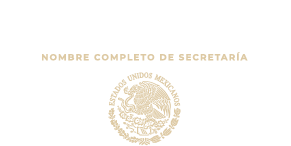 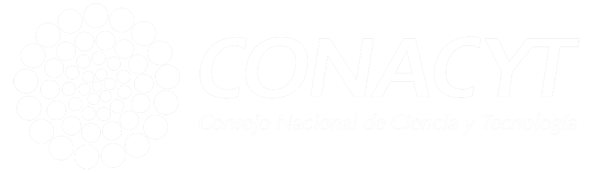 INTEGRACIÓN DEL COMITÉ DE ÉTICA
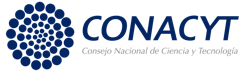 INTEGRACIÓN DEL COMITÉ DE ÉTICA
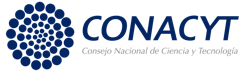 Durarán en su encargo tres años.
¡GRACIAS!
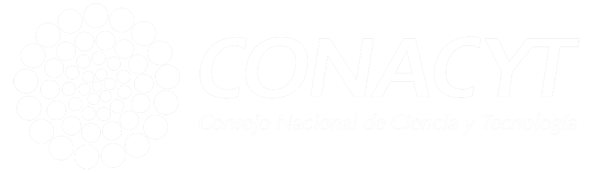